BOUNDRIES OF ECOSYSTEN
BOUNDRIES OF ECOSYSTEM
What is Ecosystem
A system that includes all living organisms (biotic factors) in an area as well as its physical environment (abiotic factors) functioning together as a unit
  An ecosystem is made up of plants, animals, microorganisms, soil, rocks, minerals, water sources and the local atmosphere interacting with one another .
Scales of Ecosystem
Ecosystem come in indefinite sizes
It can be a small area such as underneath a rock adecaying tree trunk,or a small pond
Or it can exist as a large area such as an entire rain forest
Technically an earth can be called as an ecosystem.
There are mainly three scales of ecosystem
Micro :a small scale ecosystem such as pond, puddle, a tree trunk,under a rock etc
Meso:a medium scale ecosystem such as forest and large lake
Biome:a very large ecosystem or collection of all ecosystems with similar biotic and abiotic factors such as entire rain forest with million of trees and animals with different water bodies running through them
What is boundry
something that indicates or fixes a limit or extent 
 Those two trees mark the boundary of our property
 the mountain range that forms the country's northern boundary
Ecological boundry
Ecosystem boundaries are zones of transitions between two adjacent habitats
 They occur naturally in all biomes but the extent of boundaries has been greatly increased by anthropogenic habitat modification
 Naturally occurring ecosystem boundaries sometimes form a unique habitat to which species are specifically adapted
 Anthropogenically created ecosystem boundaries typically contain a mixture of species from the two adjacent ecosystems and often exert a negative influence on natural habitats.
The ecosystem boundries are not seprated by rigid lines
They are often seprated by geographical barriers such as deserts,mountains,lakes,rivers and ocean
As these borders are not rigids the ecosystem tend to blend with each other
Scientist called this blending as ecotone
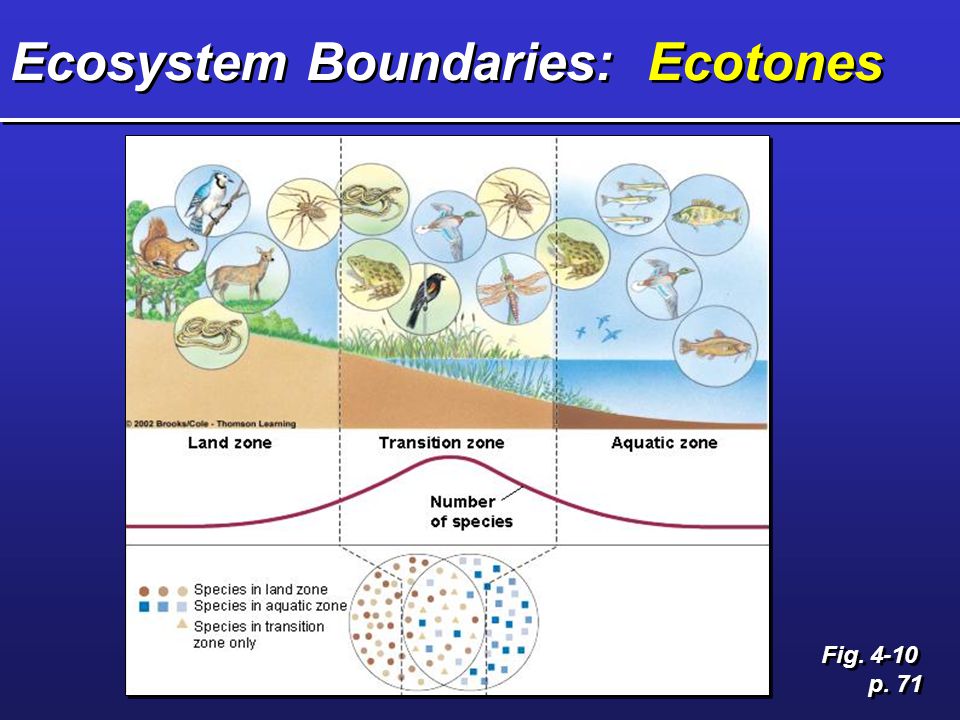 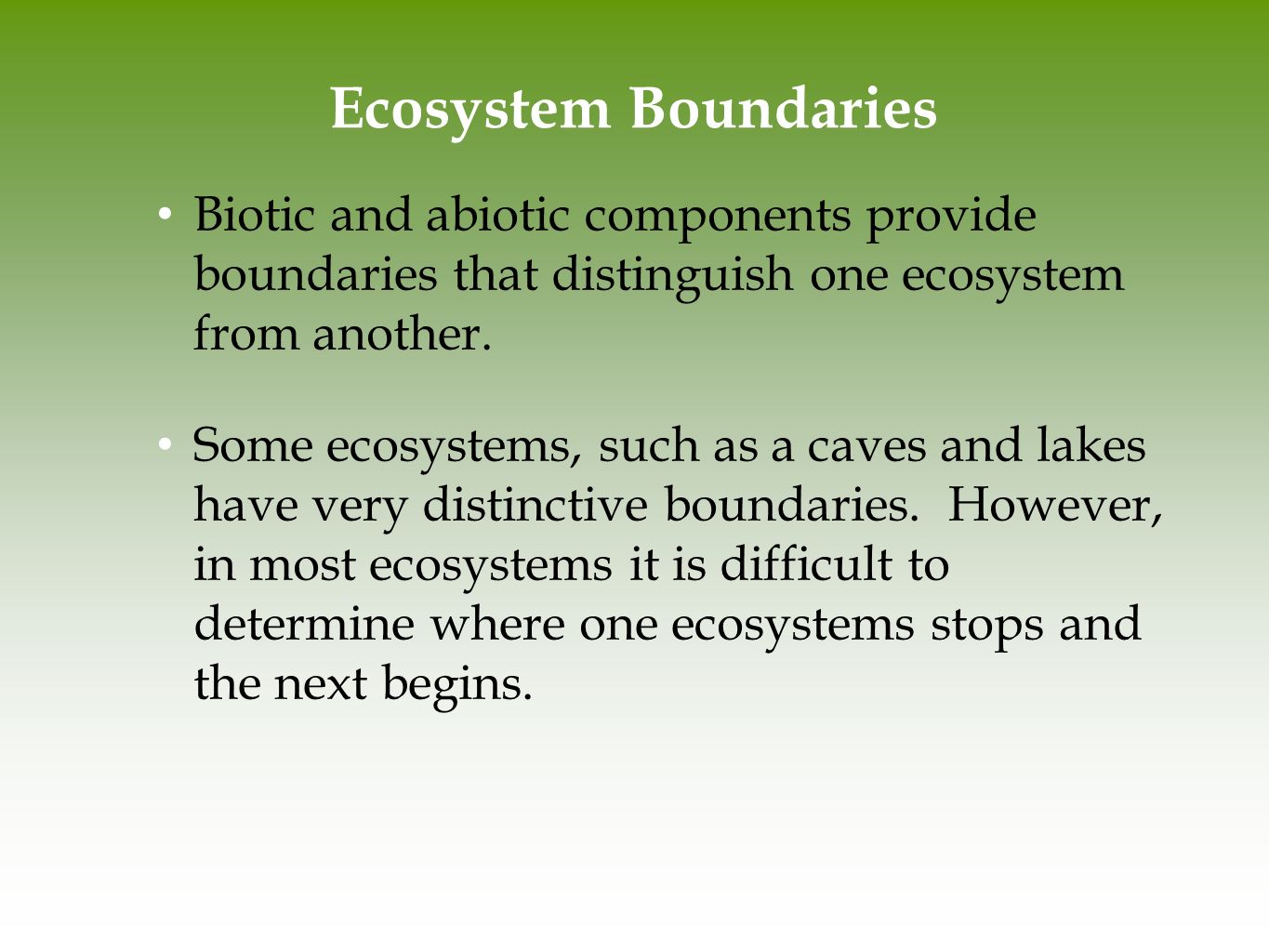 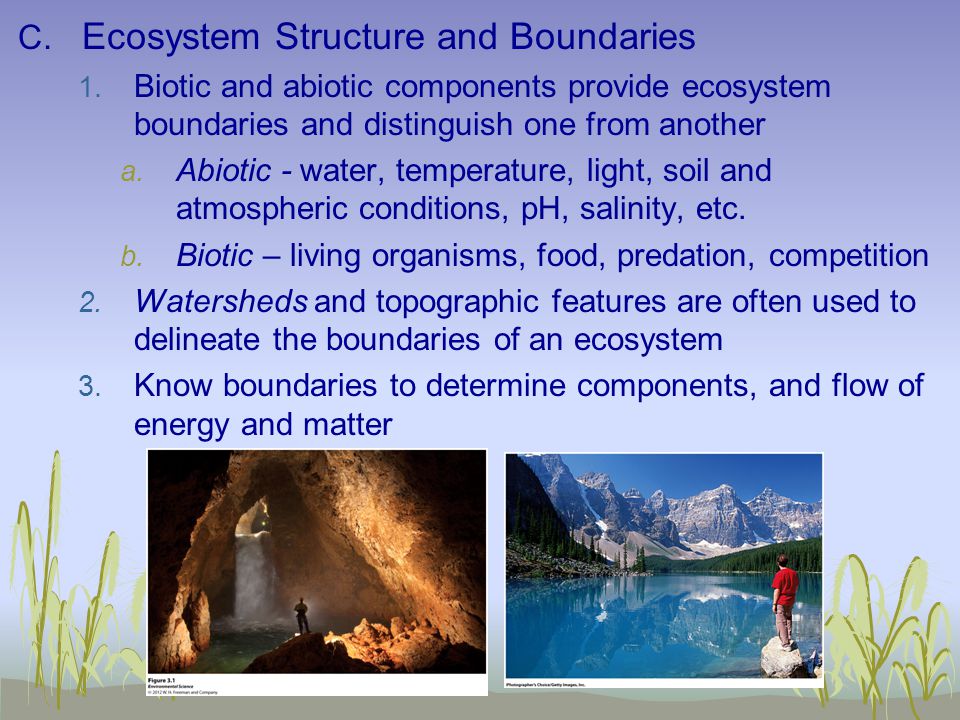 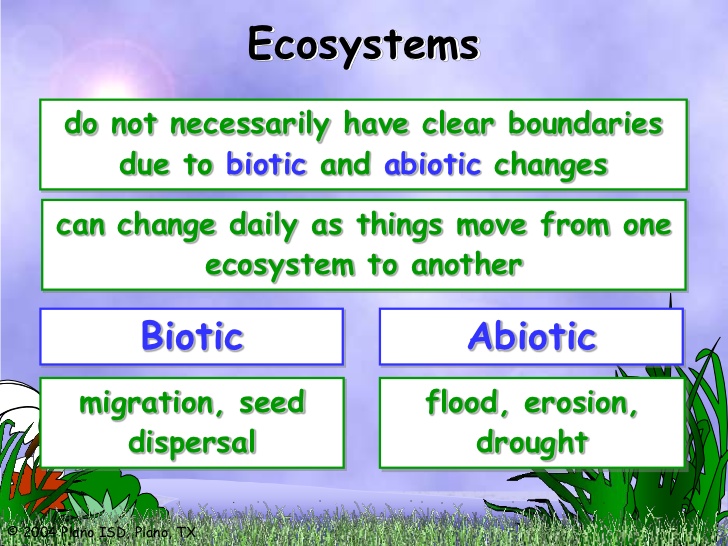 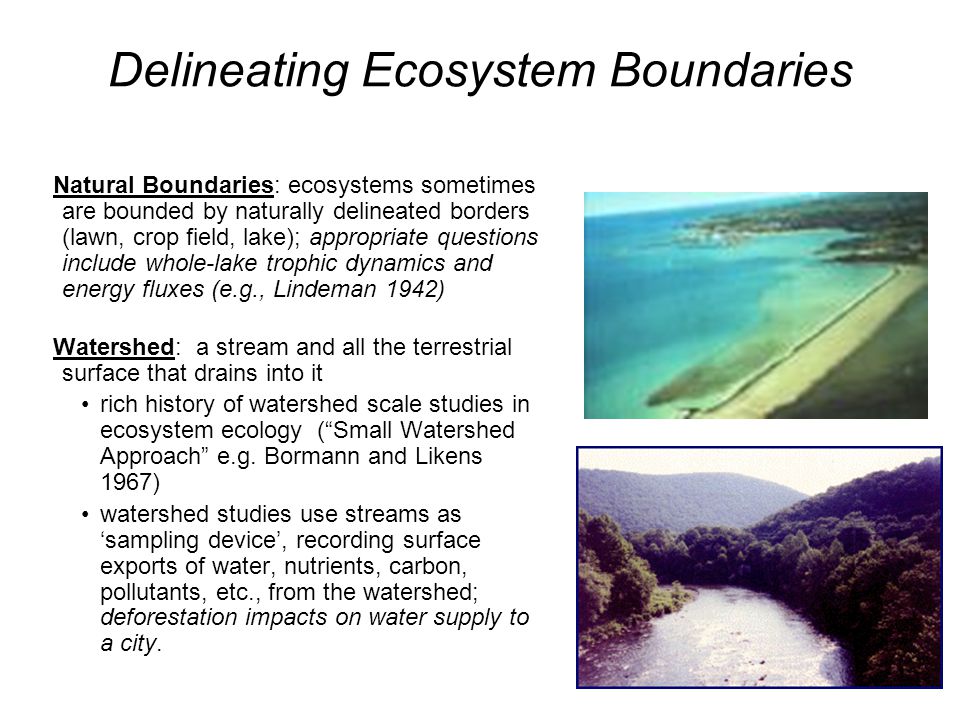 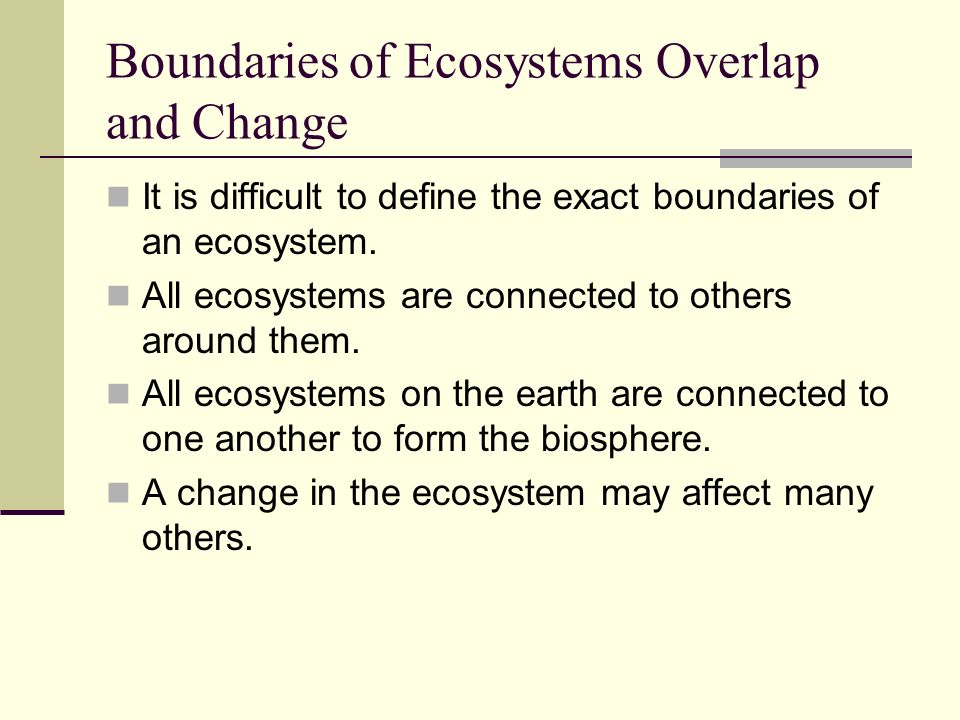 Classification
Ecologists use the term boundary to refer to a wide range of real and conceptual structures
Ecological boundaries can be classified in many ways. 
 (1) origin and maintenance
 (2) spatial structure 
(3) function 
 (4) temporal dynamics
origin and maintenance
Boundaries can arise in various ways
We first distinguish between 
 Investigative boundaries : lines on a map drawn by a scientist that may or may not correspond with any obvious physical discontinuities in nature
 Tangible boundaries:structures that can be identified in nature
Sub Divisions
exogenous origin:Boundaries between new lava flows and older vegetation
endogenous origin: a forest edge maintained by the joint effects of succession and seed predation would have endogenous origins
Spatial Structure
Different ecologists may use boundary to mean structures that are two-dimensional or three-dimensional
Mental or physical; microscopic to regional in size; step functions or gradients; reflective, absorptive, or permeable; and so on
 As long as usage is so varied, it is important for ecologists to specify the type of boundary they are investigating.
Boundary Function
boundaries transform materials:  For instance, many materials are transformed at oxic–anoxic boundaries in groundwaters or where groundwaters discharge into surface waters 
Ecological boundaries are transmissive or permeable: may allow only some fraction of materials, energy, or organisms to pass
ecological boundaries are absorptive:most of the mechanical energy contained in waves is absorbed in the surf-zone boundary that separates land and water
boundaries are reflective Organisms or materials that approach the boundary are returned to the patch from which they originated 
highly reflective boundaries are sometimes called hard boundaries
Temporal dynamics
Maps or diagrams of boundaries represent snapshots of boundary structure at a given moment 
a single map or diagram may give the impression that boundaries do not change over time
 In fact, many ecological boundaries are dynamic
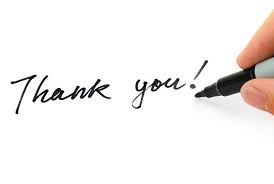